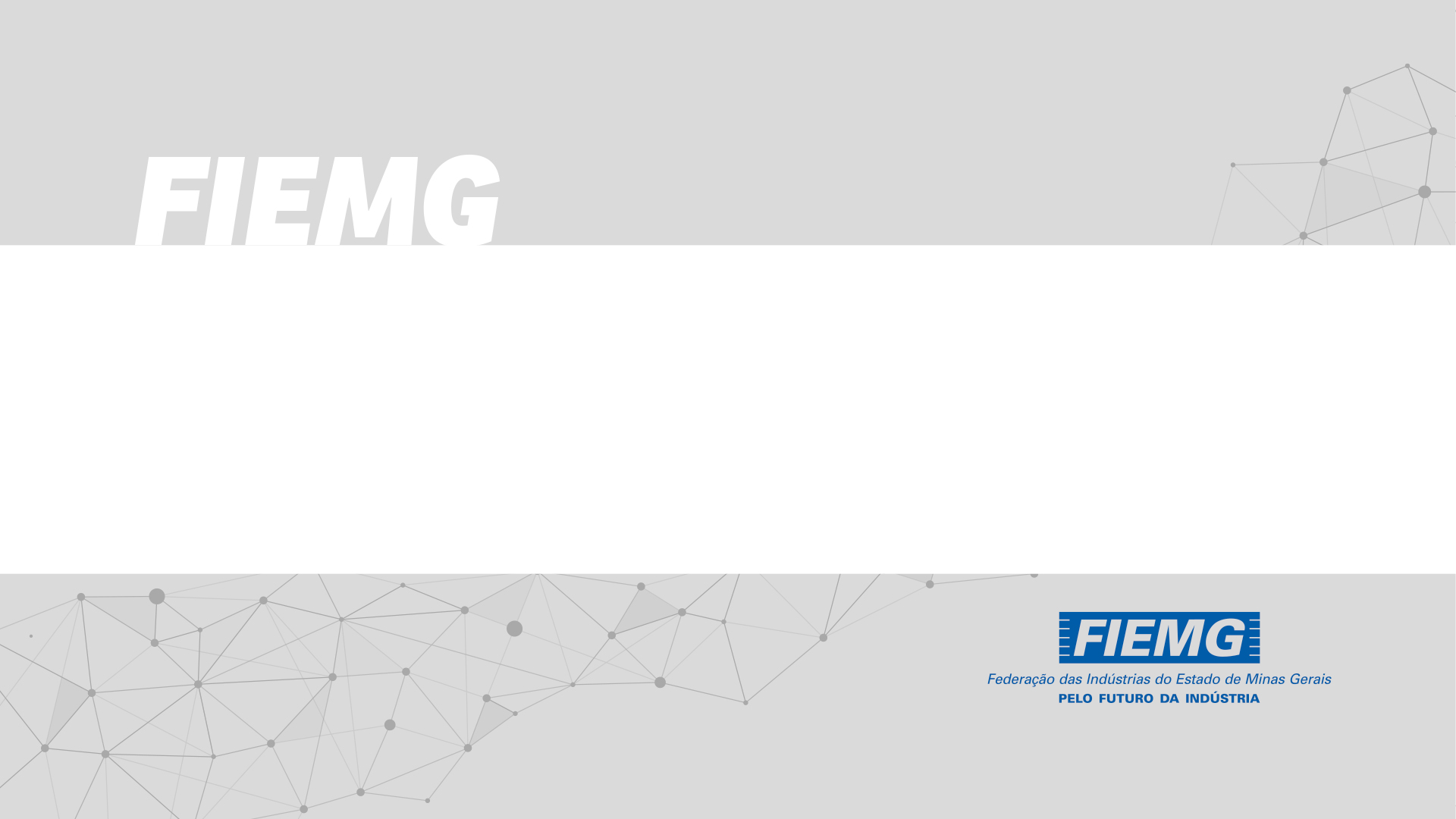 ATUAÇÃO JURÍDICO FIEMG FRENTE À PANDEMIA
28 de maio de 2020
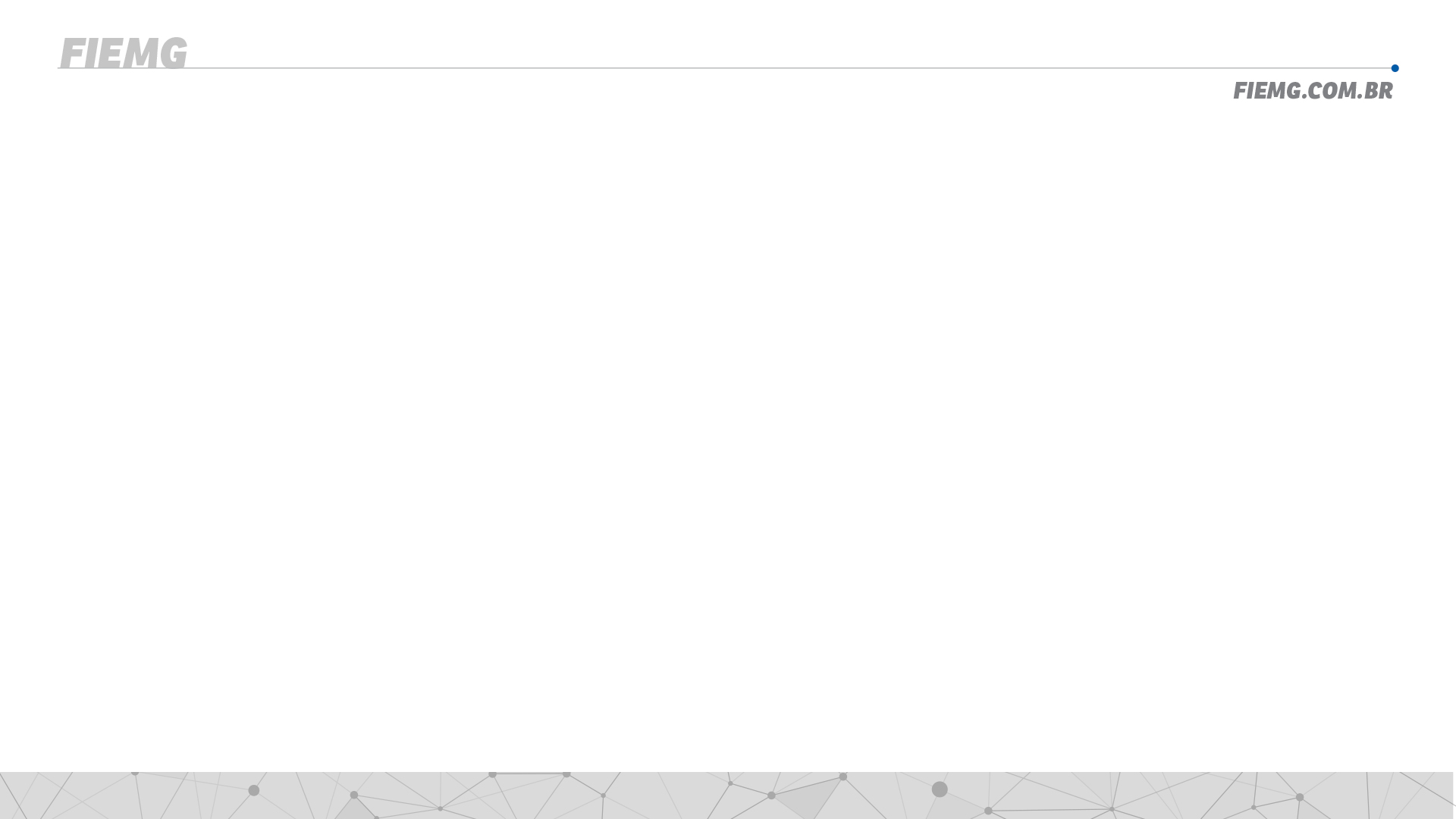 1 - Atendimento à indústria - Contencioso
Mandado de Segurança - PBH – Atestados (TRT);
Mandado de Segurança – Metalúrgicos (TRT);
Ação Civil Pública – Metalúrgicos (TRT);
Mandado de Segurança em razão da MP 932, questionando a taxa devida à Receita Federal por repasse do compulsório de 3,5% para 7%.
Amicus Curiae em 5 ADI’s contra a MP 927 – medidas trabalhistas;
Amicus Curiae na ADPF 665 - barreiras sanitárias;
Amicus Curiae na ADPF 661 - suspensão de prazo de decadência de MPs anteriores;
Amius Curiae na ADPF 663 - suspensão de prazo de decadência de MPs anteriores;
Total de atendimentos judiciais: 09 demandas
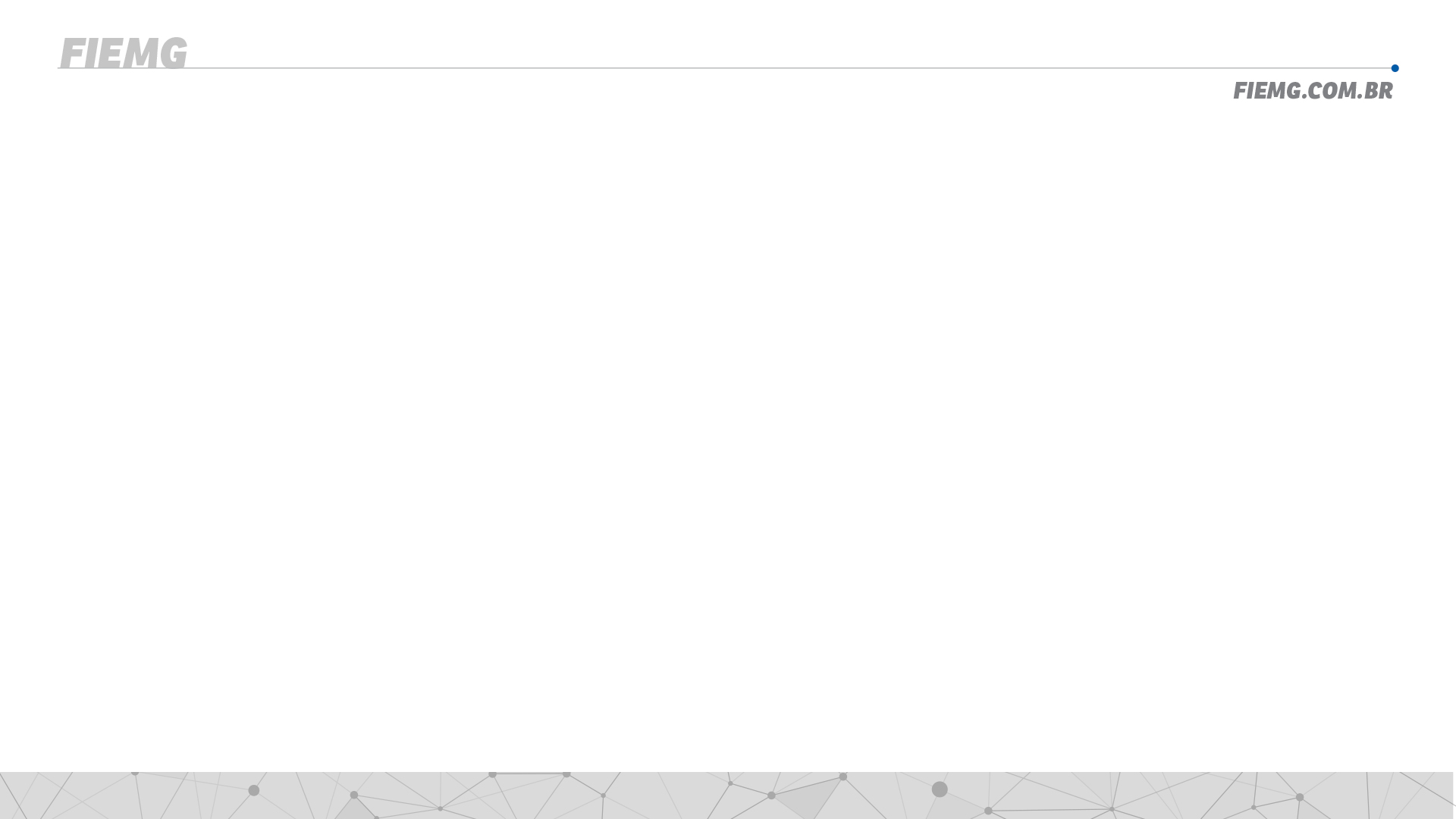 2 - Atendimento à indústria - Consultivo
Análise e parecer sobre a MP 936 – suspensão e redução de jornada de trabalho;
Parecer sobre demanda do Sindisorvete – atuação da PM, determinando o fechado de um dos associados;
Parecer sobre PL 1179 (Federal) e 1174 (Estadual) – que tratam de contratos de alugueis, durante a pandemia;
Parecer e comunicado informativo SINDIREPA (e à toda a indústria) sobre Decreto Municipal n° 17.328/2020 – suspensão de alvarás de localização e funcionamento em BH;
Parecer para ARS e indústrias sobre PL 1.661/2020 - obrigatoriedade de utilização de máscaras nos estabelecimentos comerciais, industriais, bancários e da administração pública do Estado de Minas Gerais;
Atendimento ao SINDIPAN de Montes Claros sobre pagamento de ajuda compensatória aos empregados suspensos;
Atendimento ao SINDIPAN de Montes Claros sobre Beneficio Emergencial aos empregados aposentados;
Elaboração de Minuta de Aditivo para Acordo Coletivo de Trabalho com o SINPRO (P/ Suspensão e Redução de Jornada)
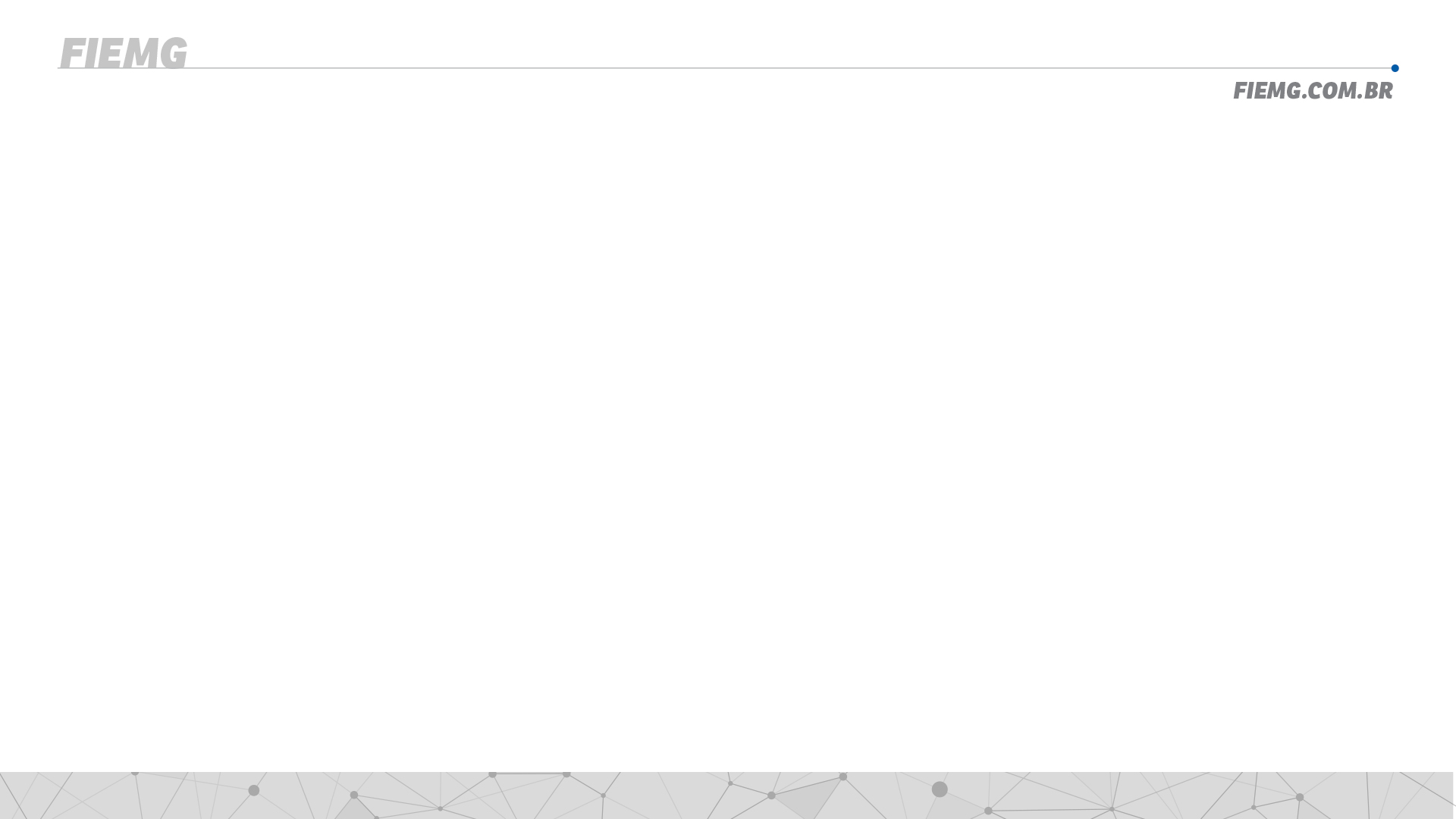 2 - Atendimento à indústria - Consultivo
Análise Decretos Município de Montes Claros x Deliberação do Comitê Extraordinário Covid-19 nº. 17 – vedação de funcionamento de estabelecimentos comerciais;
Informativo sobre o Decreto N° 17.332/2020, sobre uso de máscaras e outras medidas;
Informativo sobre o Decreto N° 17.361, 22/05/2020, que autoriza o retorno de determinadas atividades comerciais no âmbito do Município de Belo Horizonte;
Parecer ao SINDICALÇADOS/SINDIBOLSAS sobre o Decreto N° 17.361, 22/05/2020 , que autoriza o retorno de determinadas atividades comerciais no âmbito do Município de Belo Horizonte;
Parecer ao SINDIBEBIDAS Divinópolis sobre continuar produzindo, vendendo e atendendo aos clientes, atentando-se para as determinações do Comitê Extraodinário Covid-19 por meio da Deliberação do Comitê Extraordinário Covid-19 nº. 17;
Parecer sobre o conflito de competência para legislar municípios em face da Deliberação do Comitê Extraordinário Covid-19 nº. 17;
Parecer ao Sind. Ind. Metalúrgicas de Uberlândia – Decreto municipal restritivo em face da Deliberação do Comitê Extraordinário Covid-19 nº. 17;
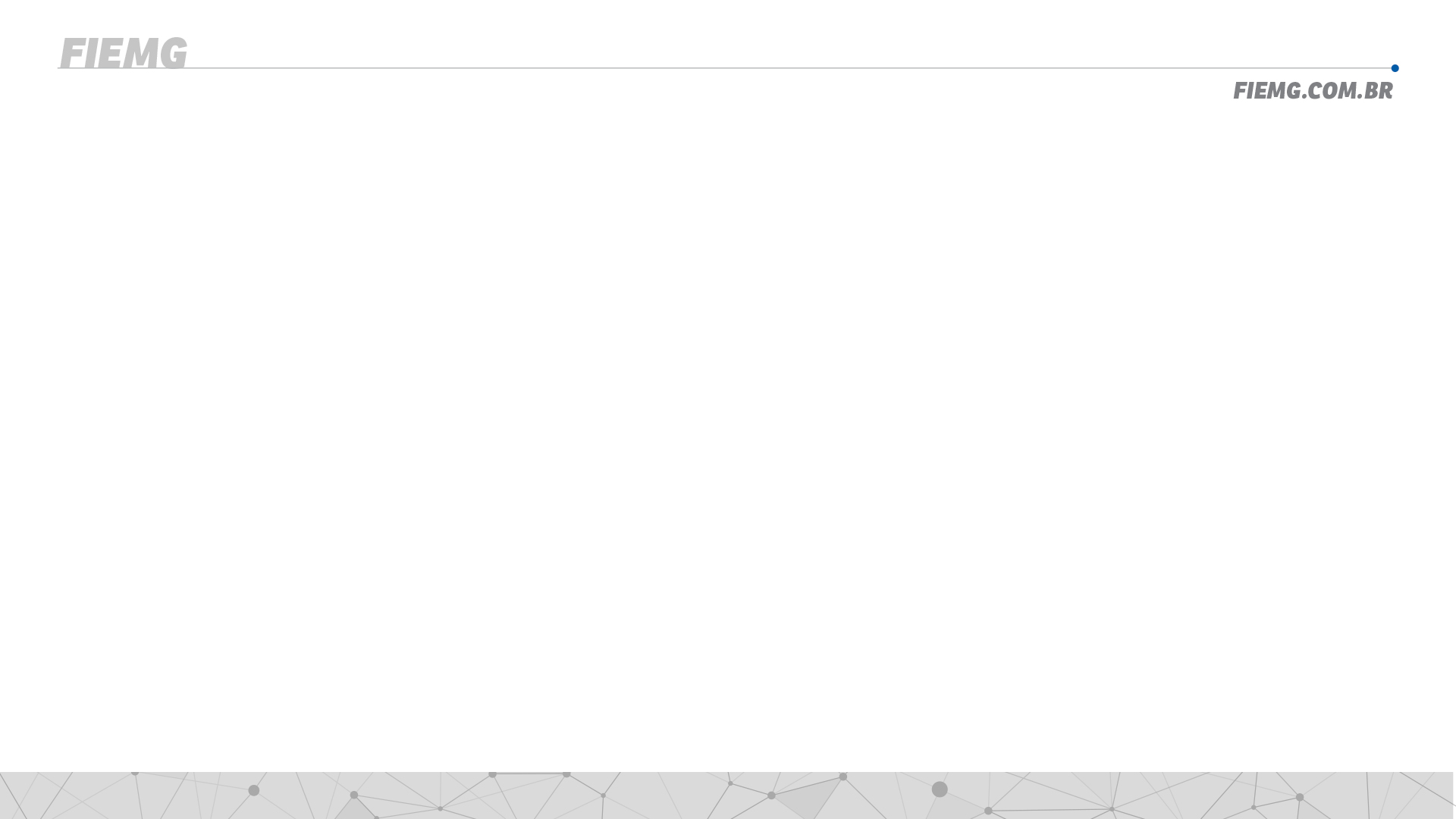 2 - Atendimento à indústria - Consultivo
Elaboração de Termo de Adesão Padrão para o Programa de Controle e Acompanhamento para o Retorno Gradual ao Trabalho – TESTE RÁPIDO COVID-19;
Parecer sobre PLs 1285/2020, 1551/2020 – 1759/2020, que preveem medidas de intervenção na propriedade (intervenção do poder público em empresas) e atuação no domínio econômico para assegurar o fornecimento de bens e serviços essenciais durante a emergência de saúde pública;
Parecer sobre PL municipal n° 0949/2020: Dispõe sobre as medidas de proteção a população belorizontina em caso de surtos, epidemias, pandemias e endemias, vedando majoração de preços;
Parecer sobre PL Estadual 1661/2020 após sua conversão em Lei (23.363/2020 MG - Uso de máscaras);
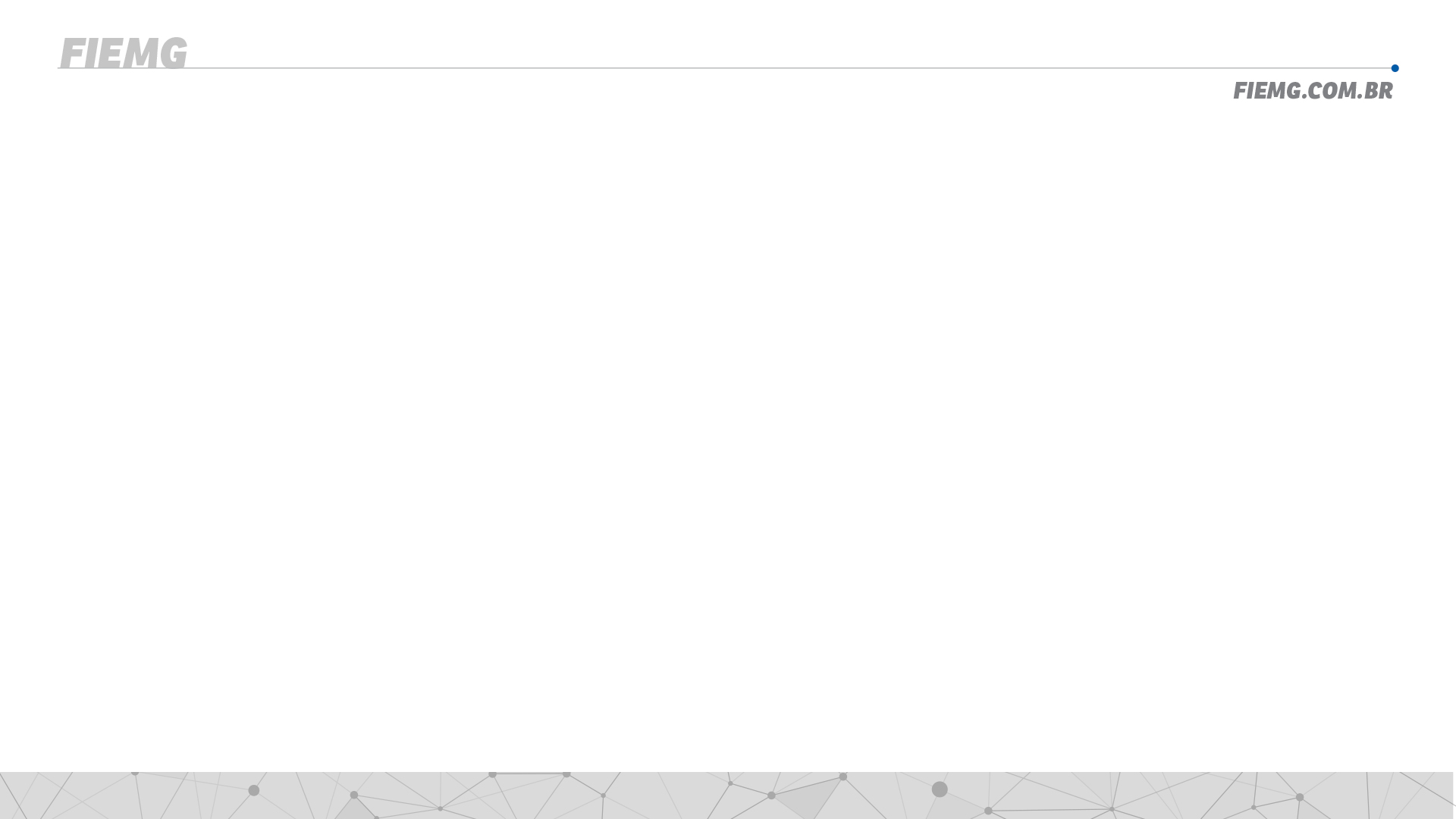 2 - Atendimento à indústria - Consultivo
Atendimento à indústria (SIAMIG) acerca de dúvidas sobre o parecer do PL Estadual 1661/2020 após sua conversão em Lei (23.363/2020 MG - Uso de máscaras);
Parecer sobre PL Estadual 1661/2020 após sua conversão em Lei (23.363/2020 MG - Uso de máscaras);
Parecer sobre PL Federal  2059/2020 (Altera a Lei nº 13.979, de 6 de fevereiro de 2020, para tornar obrigatório o uso de equipamentos de máscaras de proteção em locais públicos e dá outras providências);
Encaminhamento de Ofício à Superintendência Regional do Trabalho de MG solicitando a declaração de atividades da indústria têxtil como essenciais, bem como solicitando a emissão de recomendação de utilização de máscaras de pano
Total de atendimentos consultivos: 24 atendimentos
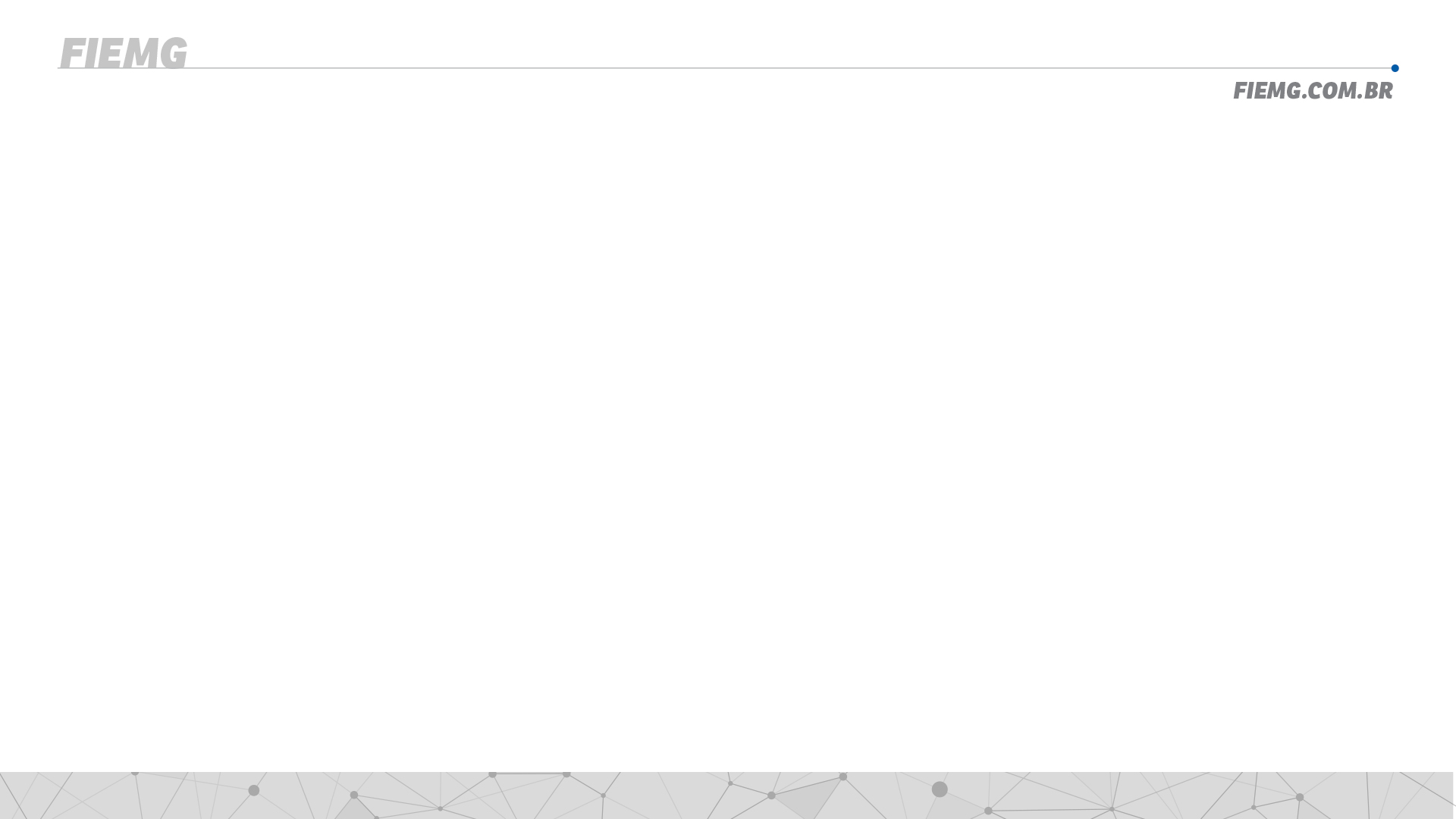 3 - Instrumentos jurídicos para  auxílio e combate ao COVID-19
Elaboração de contratos, convênios e termos de parceria, minutas de termos de investimento e respectivos aditivos, com objetivo de concretizar a implantação de hospitais de campanha, ampliação de leitos de UTI (Hospitais Mario Penna e Mater Dei), junto ao Estado de MG e indústrias, bem como aquisição e doação de equipamentos.


					         Total de instrumentos jurídicos: 10;
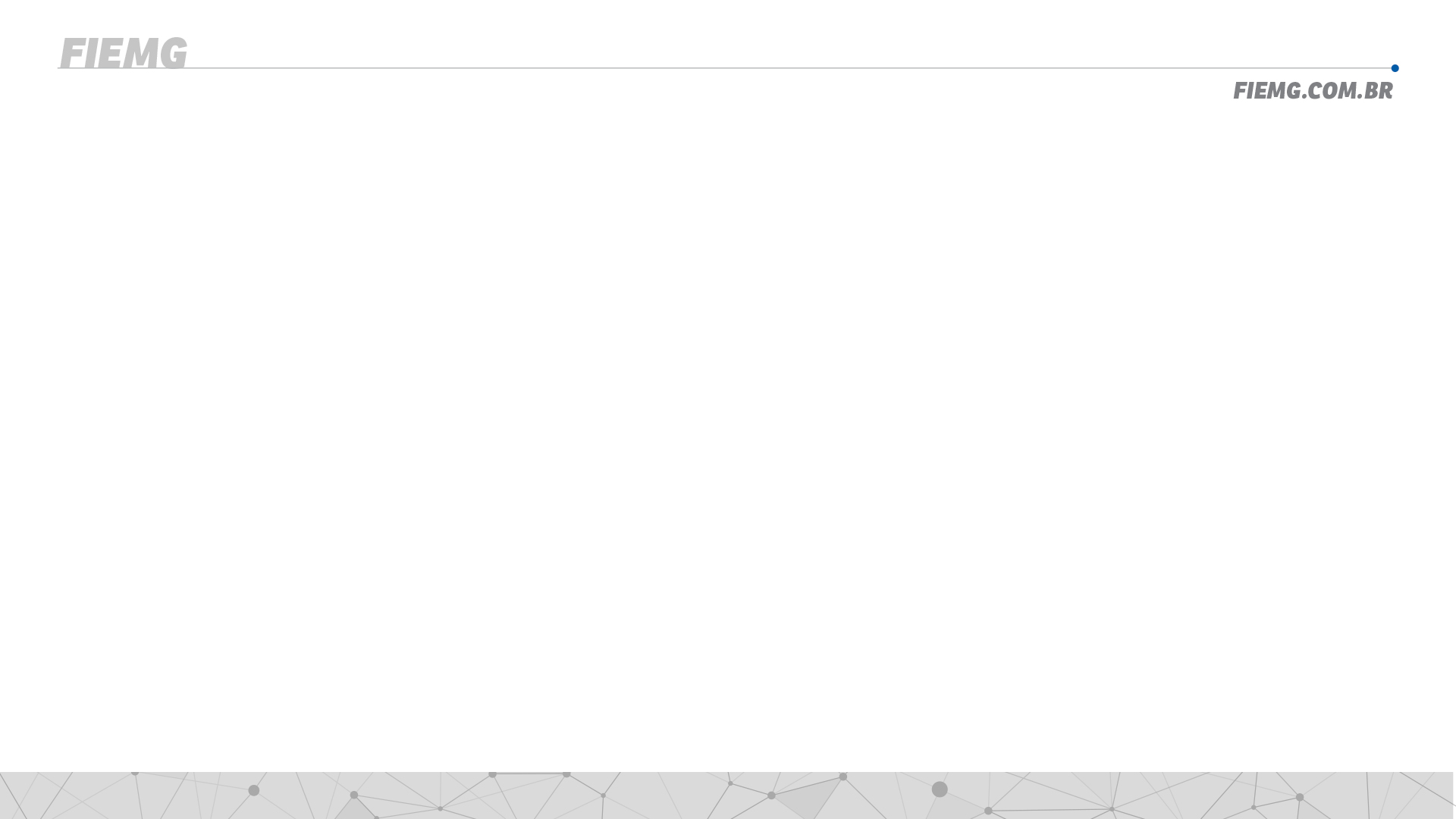 4 - Ações de informação e conscientização
Sistema de perguntas e respostas jurídicas sobre o COVID-19;

Artigo: “Insegurança Jurídica, Instabilidade Econômica e Políticas Intervencionistas - Como mitigar o pacote de instabilidades da pandemia nos negócios?”;

Artigo: “Novo coronavírus e os impactos nos contratos privados”;

Artigo: “Coronavírus e os impactos nas relações trabalhistas”;
Total de ações realizadas: 04;
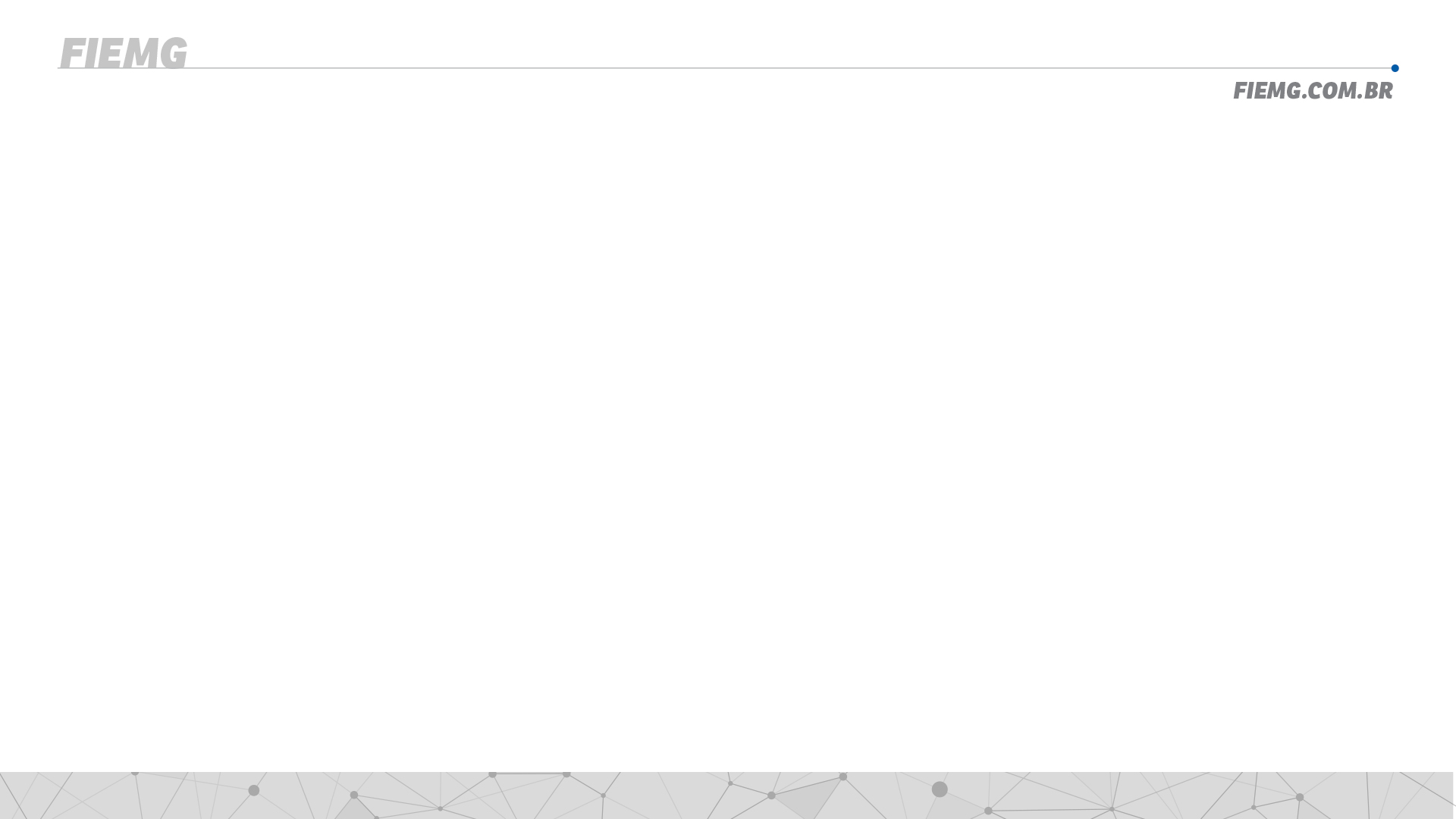 Resumo
Total de atuação: 47.
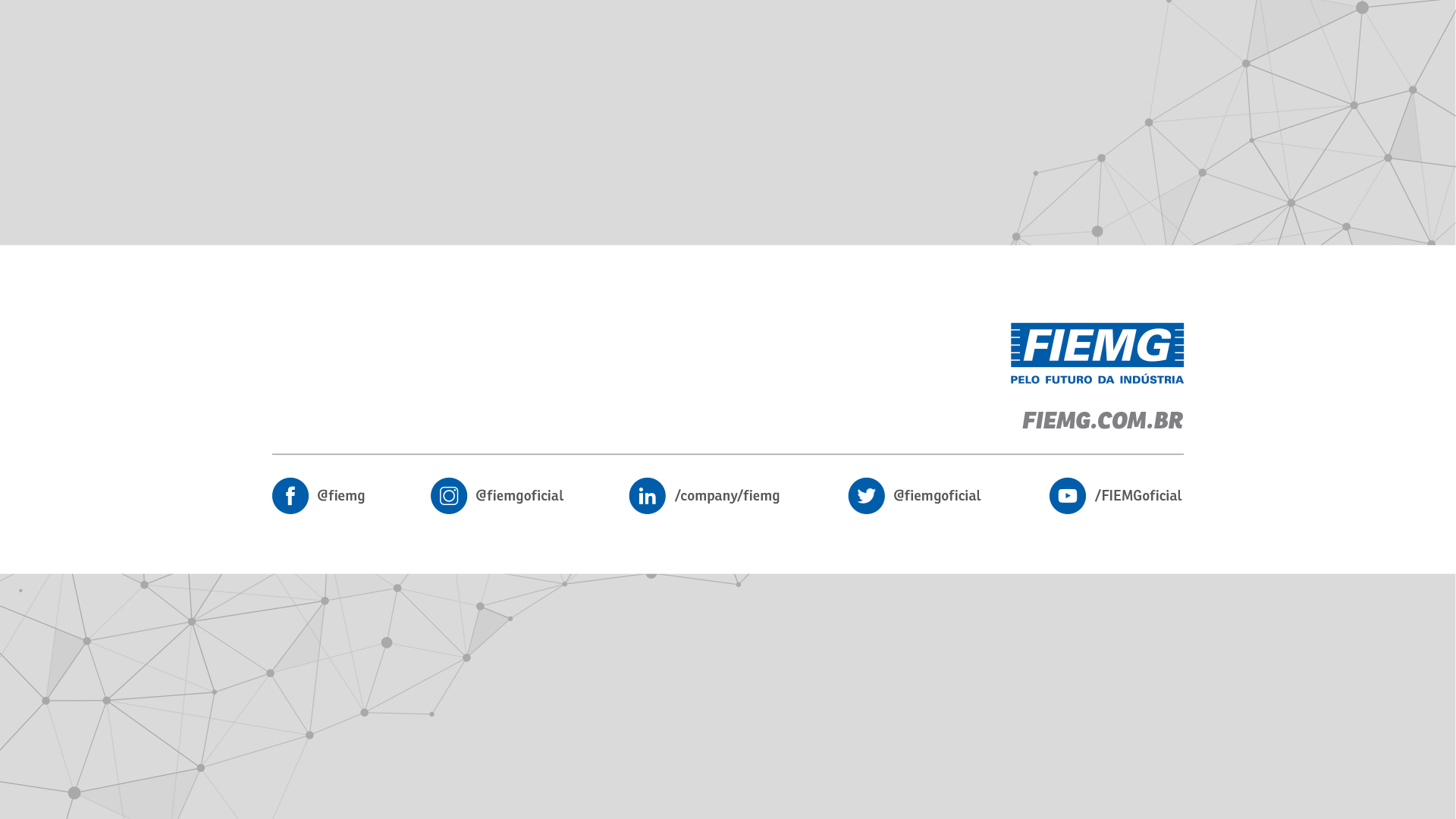